GPIO for Engineers and Makers
Linus Walleij, Linaro
GPIOLIB: What has happened since this (2006)?
int gpio_request(unsigned gpio, const char *label)
int gpio_free(unsigned gpio)
int gpio_direction_input(unsigned gpio)
int gpio_direction_output(unsigned gpio)
int gpio_get_value(unsigned gpio)
int gpio_set_value(unsigned gpio, int value)
unsigned gpio_to_irq(unsigned gpio)
unsigned irq_to_gpio(unsigned irq)
[Speaker Notes: How did drivers/gpio come about, really?
What was the target hardware?
On-chip SoCs. A few lines of GPIO. ONE controller per system. No expanders whatsoever.
https://lkml.org/lkml/2006/12/20/241
API defined in <asm/gpio.h> per architecture on feb 12 2007 as “GPIO core”  by David Brownell commit 4c20386c8d0719b42503efe65abe47ad3fb3d711
David Brownell creates drivers/gpio/gpiolib.c on feb 4 2008 as “GPIO provider infrastructure”, creating struct gpio_chip, enabling slow GPIO expanders commit 

Grant picks up GPIO feb 12 2011
Death of David Brownell in april 2011 and unmaintenance
I pick up GPIO comaintenance dev 12 2011 then Grant resigns making it a formal takeover july 11 2013
On dec 12 2013 Alexandre Courbot from nVidia becomes comaintainer]
Biggest lies:
<insert favourite biggest lie>
GPIO is simple
Kernel-internal API changes
Just select GPIOLIB
gpiochip_add_data()
Descriptors
A real device
Open drain/open source API
Pin control back-ends
CONFIG_GPIOLIB_IRQCHIP
Hogs
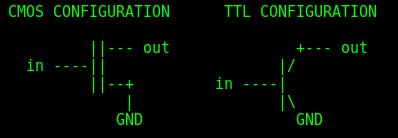 [Speaker Notes: This is the engineers part
Consolidation of ARM machines, all had unique headers in <mach/gpio.h>
All needed to move to either a local implementation or (preferred) using the gpiolib
We used to select ARCH_REQUIRES_GPIOLIB or ARCH_WANTS_OPTIONAL_GPIOLIB, this is finally killed in v4.9-rc1, nowadays, just select GPIOLIB and you have it. Even on UM Linux.
gpiochip_add_data() makes it possible to stora a void * data pointer in the gpio_chip and retrieve it with gpiochip_get_data(gc). Some argue that container_of() constructions give better type safety, and they can use that if they know what they’re doing, but I prefer this.
Inspired by irq descriptors and other per-device resources, we need to get away from using global numbers and associate a handle with the struct device consuming it: gpio descriptors
Make the struct gpio_chip a real device
Hogs]
GPIO descriptors
#include <linux/gpio/consumer.h>

probe(struct device *dev)
{
    struct gpio_desc *gpiod;

    gpiod = devm_gpiod_get(dev, “reset”, GPIOD_OUT_LOW);
    (...)
}
[Speaker Notes: GPIO numbers are inherently unstable, it was OK in the beginning of GPIO, because there was just one gpio chip on the system, with GPIO expanders, multiple GPIO blocks and deferred probe this is by definition broken since years, GPIO numbers are just consistent by chance.
We now get an opaque cookie struct gpio_desc *, no more global GPIO numbers!
The descriptors are associated with a struct device, either in device tree, ACPI tables or even board files, royal straight flush
The gpiod_get function can specify OUT_LOW, OUT_HIGH, IN or ASIS
It will take some time to convert the entire world to this, and there are still corner cases, such as GPIOs not associated with any device, or sitting in a device tree node that does not spawn a device.]
GPIO descriptors
gpio_keys {
    compatible = “gpio-keys”;
    (...)
    button@1 {
        wakeup-source;
        linux,code = <KEY_ESC>;
        label = “ESC”;
        gpios = <&gpio0 0 GPIO_ACTIVE_HIGH>;
    };
};
[Speaker Notes: The GPIOs for a certain device are specified in device tree, ACPI or board files
The descriptors respect polarity setting from the hardware description, GPIO_ACTIVE_LOW.
Hardware descriptions can also specify open drain or open source settings, for CONSUMERS, this is good because it is the consumer that determines how a line is to be used, NOT the GPIO driver. No silly hardcoding!
Use anything prefixed gpiod_*]
The GPIO chip is a real device
struct gpio_device {
    int id;
    struct device dev;
    struct cdev chrdev;
(...)
};
/sys/class/gpio
/sys/bus/gpio
[Speaker Notes: The struct gpio_chip is just a template of (ideally) static information
Internally gpiolib has this struct gpio_device that is hidden from the rest of the kernel because noone should poke around in it
The device is a bus device appearing under /sys/bus/gpio in contrast to the former /sys/class/gpio which is for the old sysfs ABI which we deprecate
The character device we see here is a different beast, more about that later]
Open Drain and Open Source (CMOS)
Open Collector and Open Emitter (TTL)
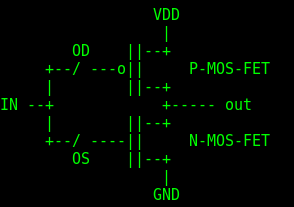 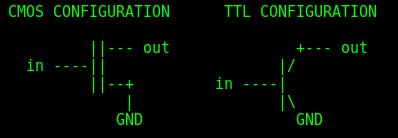 [Speaker Notes: You need to understand electronics or this will be esoteric
We support .set_single_ended() with arguments for open drain, open source and push-pull. Used for level shifting or wire-OR.
If the hardware does not support open drain/source, it is being emulated by not actively driving the line high, but instead switch it to input, yielding a high-impedance state, and the input is an amplifier.
We do not yet support .get_single_ended() maybe I should add it
We do not directly support setting bias, drive strength, schmitt trigger or anything fancy like that in the gpiolib, this is ideally done orthogonally using pin control
We do support setting debounce with gpiod_set_debounce(), this could use a DT, ACPI and maybe even boardfile description
I do not know how to properly interface all this with pin control
Maybe we need to add this for the maker community]
Pin Control Back-Ends: GPIO Side
gpiochip_add_pin_range(struct gpio_chip *gc, const char *pinctl_name, unsigned gpio_offset, unsigned pin_offset, unsigned npins);
gpiochip_add_pingroup_range();
/* External interface to pin control */
extern int pinctrl_request_gpio(unsigned gpio);
extern void pinctrl_free_gpio(unsigned gpio);
extern int pinctrl_gpio_direction_input(unsigned gpio);
extern int pinctrl_gpio_direction_output(unsigned gpio);
[Speaker Notes: Pin control is another universe, I made a separate presentation on that.
This is entirely optional. We can also do pin control orthogonally to GPIO. Some choose to do this.
From the GPIO side of the world the chip registers a pin range to the pin controller, so naturally the pin controller must probe first
Then it will call the pin controller to request/free a pin as GPIO, meaning it will be muxed or unmuxed from the GPIO function by the pin controller
It is sometimes essential to tell the pin controller if the pin should be in input or output mode so these things are communicated by two special calls
Nothing else.
Maybe we should add something to set a bunch of different configs: open drain, debounce, bias, drive strength. I would do that using generic pin control defines from <linux/pinctrl/pinconfig-generic.h>]
Pin Control Back-Ends: Pin Controller Side
struct pinmux_ops {
      (...)
    	int (*gpio_request_enable) (struct pinctrl_dev *pctldev,
                                	struct pinctrl_gpio_range *range,
                                	unsigned offset);
    	void (*gpio_disable_free) (struct pinctrl_dev *pctldev,
                               	struct pinctrl_gpio_range *range,
                               	unsigned offset);
    	int (*gpio_set_direction) (struct pinctrl_dev *pctldev,
                               	struct pinctrl_gpio_range *range,
                               	unsigned offset,
                               	bool input);
    	bool strict;
};
[Speaker Notes: On the pin controller side a few extra functions need to be implemented to use them as a back-end to GPIO
Some choose not to implement this
This sets the muxing by directly call .set_mux() on the pin, with a group+function selector
Setting .strict means that a pin may not be used as GPIO and something else at the same time]
CONFIG_GPIOLIB_IRQCHIP
(A)
gpiochip_ [lock|unlock]_as_irq(struct gpio_chip *gc, unsigned int offset);

(B)
Select GPIOLIB_IRQCHIP

#include <linux/gpio/driver.h>
(...)
gpiolib_irqchip_add(struct gpio_chip *gc, struct irq_chip, *ic, unsigned int first_irq, irq_flow_handler_t handler, unsigned int type);
(...)
gpiochip_set_chained_irqchip(struct gpio_chip *gc, struct irq_chip *ic, int parent_irq, irq_flow_handler_t parent_handler);
[Speaker Notes: First I added gpiochip_lock_as_irq() because it is fatal to switch a GPIO line to output if it is used for IRQ, this is a certain sign that something is completely wrong
Then the proliferation of IRQ chips cascaded off GPIO controllers was rising so I was adviced by Thomas Gleixner to centralize handling of IRQchips. I managed to create an abstraction to do that for the simple ones.
Allocates a simple (linear) IRQ domain optionally using first_irq but this should be left 0 in almost all cases
The handler is usually handle_level_irq() or handle_edge_irq(), and the default type should normally be IRQ_TYPE_NONE so it will be overridden by HW defined typing unless using board files.
If your .set_type() sets different handlers for level and edge for example, just set it to handle_bad_irq()
Enables “holes” in the domain mapping as of v4.9-rc1: we can say that certain lines does not qualify to map as IRQs even if they are in this linear domain
Handles irqdomain .map()/.unmap()/.xlate
Handles .can_sleep gpiochips with nested thread and normal as cascaded (special
Overrides .request/release_resources() in the irqchip and .to_irq() in the gpiochip
Maps all valid IRQs so we can just look them up later on the hotpath
Tears down and unmaps all irqs and removes the domain when the gpiochip is removed
Use it unless you have a very good excuse for local handling, such as hierarchical IRQchip]
Hogs
gpio3: gpio@101e7000 {
       	/* This hog will bias the MMC/SD card detect line */
       	mmcsd-gpio {
               	gpio-hog;
               	gpios = <16 0x0>;
               	output-low;
               	line-name = "card detect bias";
       	};
};
[Speaker Notes: Kernel-internal mechainsm used to set up and initialized GPIO lines at probe() time.
They will not go away until the gpiochip is removed.
Only supported for device tree right now.
Easy to abuse? This example is for the specific board and not even about the card detect itself need to always be enabled for wakeup, but SMSC911x RESET line should be handled by the driver.]
Kernel-external API changes
SYSFS
/sys/class/gpio
CHARDEV
/sys/bus/gpiochipN
/dev/gpiochipN
[Speaker Notes: I have moves the sysfs ABI to the obsolete ABI category and marked it for removal in 2020
We will see when it happens
What is good with the character device is that if you have selected GPIOLIB it is always there
Sysfs was always a Kconfig option]
The Rules of Linux Userspace GPIO
You do not access GPIOs from userspace
YOU DO NOT ACCESS GPIOS FROM USERSPACE
Read Documentation/gpio/drivers-on-gpio.txt
Use the character device
[Speaker Notes: The following usecases have convinced me that sometimes you may want to have userspace GPIO anyway
Maker community doing experimental prototypes and one-offs
Industrial automation, control systems, door openers, fire alarms, robots and other highly domain-specific systems
We don’t want a door opener driver in the kernel if that is just done with four GPIOs]
Why is the sysfs ABI not working? (WorksForMe)
NO EXAMPLES
[Speaker Notes: Uses the global GPIO numberspace
Stateless - to simulate states we export and unexport GPIOs so curiously the state is kept in sysfs itself
the good thing about this is that you can easily use it from scripts
the problem with that is that if the program that export GPIOs forget to unexport them or crash, the reference is hanging and blocks removal of the driver module and generally leave the system in a messy state
Involves compulsory string parsing in both directions
When exporting/unexporting GPIOs, a moch device is created to tie into sysfs under /sys/class/gpio instead of the gpiochip being a device in the first place
JUST DON’T USE IT]
Features the Character Device Has
Discovery mechanism (not magic numbers)

Cleanup of resources on closing or crashing

Open Drain / Open Source

Get and set multiple lines at once

Good examples: tools/gpio/*
[Speaker Notes: If your application crashes it will release all GPIOs and can just be restarted
You can set lines as open drain or open source and it will propagate all the way to the driver if it supports it
It can get and set multiple lines in a single context switch, and will use .set_multiple() with a single register write if the driver implements it]
lsgpio
GPIO chip: gpiochip0, "pinctrl-bcm2835", 54 GPIO lines
        line  0: "[SDA0]" unused
        line  1: "[SCL0]" unused
(...)
        line 16: "STATUS_LED_N" unused
        line 17: "GPIO_GEN0" unused
        line 18: "GPIO_GEN1" unused
        line 19: "NC" unused
        line 20: "NC" unused
        line 21: "CAM_GPIO" unused
        line 22: "GPIO_GEN3" unused
        line 23: "GPIO_GEN4" unused
        line 24: "GPIO_GEN5" unused
        line 25: "GPIO_GEN6" unused
        line 26: "NC" unused
        line 27: "GPIO_GEN2" unused
(...)
[Speaker Notes: Example from Raspberry Pi with an experimental patch naming the GPIO lines on the GPIO controller
GPIO chips appear in /dev as /dev/gpiochip0, /dev/gpiochip1 etc]
Line Naming from the Device Tree
&gpio {
+       /*
+        * Legend:
+        * "NC" = not connected (no rail from the SoC)
+        * "[FOO]" = pin is muxed for peripheral FOO (not GPIO)
+        * "" = No idea
+        * "FOO" = GPIO line named "FOO" on the schematic
+        * "FOO_N" = GPIO line named "FOO" on schematic, active low
+        */
+       gpio-line-names = "[SDA0]", "[SCL0]", "[SDA1]", "[SCL1]",
(...)
+                         "STATUS_LED_N",
+                         "GPIO_GEN0", "GPIO_GEN1",
+                         "NC", "NC", /* GPIO 19 & 20 unused */
+                         "CAM_GPIO",
+                         "GPIO_GEN3", "GPIO_GEN4",
+                         "GPIO_GEN5", "GPIO_GEN6",
[Speaker Notes: I have no clear idea about how to name the lines for userspace.
Use something that makes sense!
The rail name from the schematic is one idea
The connector notation J-1, J-2 is one idea
The 96boards have standardized names and connector assignments for the lines. If you have standardized names, use those names.
Patches for doing this with ACPI are on the mailing list]
Open the Character Device
#include <linux/gpio.h>
int fd = open(“/dev/gpiochip0”, 0);

struct gpiochip_info cinfo;
ret = ioctl(fd, GPIO_GET_CHIPINFO_IOCTL, &cinfo);
fprintf(stdout, "GPIO chip: %s, \"%s\", %u GPIO lines\n",		cinfo.name, cinfo.label, cinfo.lines);

struct gpioline_info linfo;
ret = ioctl(fd, GPIO_GET_LINEINFO_IOCTL, &linfo);
fprintf(stdout, "line %2d: %s", linfo.line_offset, linfo.name);
[Speaker Notes: Basic lsgpio building calls
We can inspect lines from userspace and look for a line with a specific name on a specific gpiochip
You still have to get topological information from sysfs /sys/bus/gpio/* (bus placement, base address etc) in this way the gpiochips are like all other devices
I have patched Busybox to properly generate device nodes for gpiochips and iio devices alike (next version 1.26.x)]
Line Handles READ
struct gpiohandle_request req;
struct gpiohandle_data data;

req.lineoffsets[0] = 4;
req.lines = 1;
req.flags = GPIOHANDLE_REQUEST_INPUT;
strcpy(req.consumer_label, "pushbutton");
int lhfd = ioctl(fd, GPIO_GET_LINEHANDLE_IOCTL, &req);
ret = ioctl(req.fd, GPIOHANDLE_GET_LINE_VALUES_IOCTL, &data);
printf(“line 4 is %s\n”, data[0] ? “high” : “low”);
[Speaker Notes: We request to handle an array of lines. We will flip bits in the lines with a singe ioctl() operation.
An anonymous file handle is returned in req.fd - it will go away when you close the device fd but sure you can close it if you want to discard a certain line handle.
You can OR on flags to request a line as active low, open drain or open source in the flags
Handles up to 64 lines at once, this seemed reasonable, if you need more we will have to add another ioctl() for oscilloscopes/signal analyzers for example]
Line Handles WRITE
struct gpiohandle_request req;
struct gpiohandle_data data;

req.lineoffsets[0] = 4;
req.lines = 1;
req.flags = GPIOHANDLE_REQUEST_OUTPUT;
strcpy(req.consumer_label, "blinker");
int lhfd = ioctl(fd, GPIO_GET_LINEHANDLE_IOCTL, &req);
data.values[0] = 1;
ret = ioctl(req.fd, GPIOHANDLE_SET_LINE_VALUES_IOCTL, &data);
data.values[0] = 0;
ret = ioctl(req.fd, GPIOHANDLE_SET_LINE_VALUES_IOCTL, &data);
[Speaker Notes: Simplified version of the gpio-hammer example tool
Again you can drive several lines, up to 64 of them at the same time]
Line Events
struct gpioevent_request req;
struct gpiohandle_data data;
struct gpioevent_data event;

req.lineoffset = 4;
strcpy(req.consumer_label, "linewatcher");
req.handleflags = GPIOHANDLE_REQUEST_OPEN_DRAIN;
req.eventflags = GPIOEVENT_REQUEST_RISING_EDGE | GPIOEVENT_REQUEST_FALLING_EDGE;
ret = ioctl(fd, GPIO_GET_LINEEVENT_IOCTL, &req);
ret = read(req.fd, &event, sizeof(event));
printf( "GPIO EVENT @%" PRIu64 ": ", event.timestamp);
if (event.id == GPIOEVENT_EVENT_RISING_EDGE)
    printf(“RISING EDGE”);
else
    printf(“FALLING EDGE”);
printf (“\n”);
[Speaker Notes: Modeled after the IIO event buffers
You can only request events from a single line
Actually the event request file descriptors handle some ioctls() of the ordinary line handles, like reading value
The gpio_chip MUST support interrupts, the way it works inside the kernel is to exploit .to_irq() and register an interrupt handler
The interrupt will be handled in a thread which inserts an event into a FIFO
Uses a kfifo 16 events deep
The timestamp is from ktime_get_real_ns(), important for sensor fusion
Maybe we should support all the different timestamps that IIO supports]
Thank You!
linus.walleij@linaro.org
 linux-gpio@vger.kernel.org